Programa de Comunicación para incentivar al ciudadano sobre la obligatoriedad del voto en las elecciones presidenciales”
Sheyla Balón Z.                                      Erika García M.
ECUADOR REPUBLICANO
Democracia
Es el predominio popular  en el Estado del gobierno del pueblo, régimen global de participación electoral.
Sufragio
El sufragio es el sistema mediante el cual los 
individuos expresan sus opiniones políticas, 
ya sea para elegir al personal gobernante, o 
para decidir por varios aspectos que tengan r
elación con la vida del Estado.
Sistemas de Elecciones Presidenciales
Análisis situacional del sistema formal de elecciones presidenciales
Convocatoria
Presentación de candidatos
Papeletas electorales
Padrón electoral
Votaciones
Escrutinios
Sistema Formal de Elecciones
FORTALEZAS:

Sistema organizado. 
Apoyo de los medios de 
	comunicación  
Sistemas de Información
Sistema Formal de Elecciones
OPORTUNIDADES

Programa de información educativa
Asesoría de organismos extranjeros
Sistema Formal de Elecciones
DEBILIDADES

Cruce de información entre Registro Civil y TSE
Cambios en el Padrón Electoral
Sistema Formal de Elecciones
AMENAZAS

Migración
Analfabetismo
Desconfianza
Infraestructura vial
Plan Estratégico
MISION
Crear conciencia nacional sobre la importancia de acudir a las urnas a depositar nuestro voto como aporte a la comunidad y a la nación.
VISION
Hacer del régimen electoral un elemento básico del sistema democrático que permita al elector ejercer su derecho. 
OBJETIVO
Disminuir el ausentismo electoral que proviene de la falta de interés de los ciudadanos hacia las elecciones presidenciales.
POSICIONAMIENTO
Las elecciones presidenciales están posicionadas como un acto de obligatoriedad para los ecuatorianos que causa en muchos casos malestar a los ciudadanos por tener que acudir a las juntas receptoras del voto para poder recibir el certificado de votación.
GRUPO OBJETIVO
Primario: ciudadanos ecuatorianos mayores a 18 años, hombres y mujeres, que se encuentren en goce de todos los derechos políticos que manda la ley y que no se encuentran privados de ningún derecho por causa de algún hecho delictivo. 

Secundario: personas mayores de 65 años
Segmentación del Mercado
Segmentación Geográfica: todas las provincias y cantones del país. (determinar las zonas  más sensibles al ausentismo)
Análisis de Cambio
Padrones Electorales

Actualización de Datos entre Registro Civil y TSE
Proyecto de Investigación
OBJETIVO
	Determinar cuales son los factores que llevan a aumentar el nivel de ausentismo y hasta que punto estos factores inciden en la ausencia de las elecciones presidenciales 

DISEÑO DE LA INVESTIGACION
	En una investigación de mercados, tipo primaria y cuantitativo
Determinación de la Muestra
Encuestas
Ciudadanos de:

GUAYAQUIL
QUITO
CUENCA
RESULTADOS DE LA ENCUESTA
Considera usted que el proceso electoral está completamente organizado?
Cuál sería la calificación del proceso electoral en general?
Qué aspecto cree usted, que necesita mayor atención?
Usted prefiere que el voto sea:
Si el voto no fuera obligatorio, usted iría a votar?
Considera usted que el ausentismo ha amentado, sigue igual o ha disminuido?
Está de acuerdo con que se limite el número de candidatos?
Cuál considera que es un número apropiado?
TRAYECTORIA DEL AUSENTISMO ELECTORAL  EN EL ECUADOR. 

1978 -  1998
Ausentismo Electoral
Población
Analfabetismo
Indigenismo
Migración
Ausentismo por Región
Ausentismo en las provincias de la Costa
Ausentismo en las provincias de la Sierra
Ausentismo en las provincias del Austro
Ausentismo en las provincias del Oriente
Ausentismo en la Región Insular
Ausentismo Real
Proyección del Ausentismo en las elecciones del 20 de Octubre de 2002
PLAN ESTRATEGICO DE COMUNICACION
Plan Estratégico a corto plazo: 
Campaña Publicitaria

Plan Estratégico a largo plazo:
Programa de Educación
Mercado Meta: Individuos entre 26 y 40 años 
Respuesta deseada: Votaciones Octubre 2002.
Posicionamiento deseado:  Proceso organizado, honesto,
Objetivo de Comunicación
Crear conciencia ciudadana
Creer en la democracia 

Concepto de Comunicación   
El país cuenta contigo…….. Tu Voto Vale
Medios Publicitarios
Radio
Prensa
Televisión 
Vallas fotográficas
Revistas
Radio
Sabes por qué ....Tu Voto Vale?
Tu voto vale
Porque con él reafirmas la democracia en el país.
Tu voto vale
Porque con él ejerces tu derecho a expresarte
Tu voto vale
Porque con él puedes conseguir un Ecuador mejor
Tu voto vale
Porque Tú decides por tu país.
 
El próximo 20 de Octubre acude a las urnas,
Tienes una cita con tu país 
no dejes pasar la oportunidad 
de ser parte del Ecuador.
PRENSA
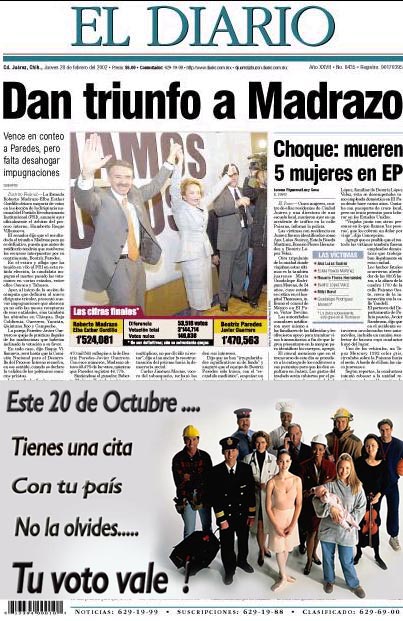 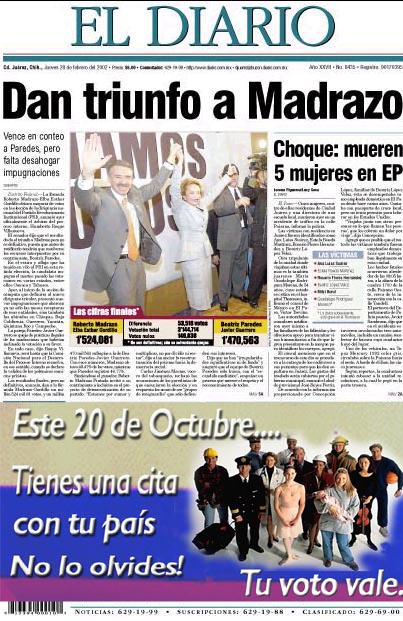 TELEVISION
Se realizarán tomas de una ciudad del Ecuador en la que presenta una montaña, y desde ahí se ve todo el panorama de un lago.
 
En la punta de la montaña estarán dos jóvenes, un chico y una chica, agarrando muy fuerte el asta de la bandera flameante del Ecuador, y mirando hacia el horizonte.
 
Las tomas del paisaje se harán con un giro de 180o centrándose en los dos jóvenes con miradas muy serias; esto se realizará en los primeros 10 segundos.
 
Luego, en la parte central se abrirá verticalmente un fondo negro, en el cual aparece el mensaje con letras blancas:
 
Sólo tú puedes cambiar el país,
y darle nueva vida a la democracia
Después, se cierra la pantalla negra, apareciendo las imágenes de los chicos con la bandera, por 5 segundos, y se vuelve a abrir con el siguiente mensaje:
 
Vota éste 20 de Octubre,
El país cuenta contigo,
Tu voto vale...
 
 
Luego, vuelve a salir otra pantalla completamente negra, y en la parte inferior izquierda aparece el mensaje:
Tu eliges..... tu votas...... tu vales......
 
Este mensaje sale de manera corrida y el comercial termina en el momento en que termina de correr por toda la pantalla el último mensaje.
VALLAS PUBLICITARIAS
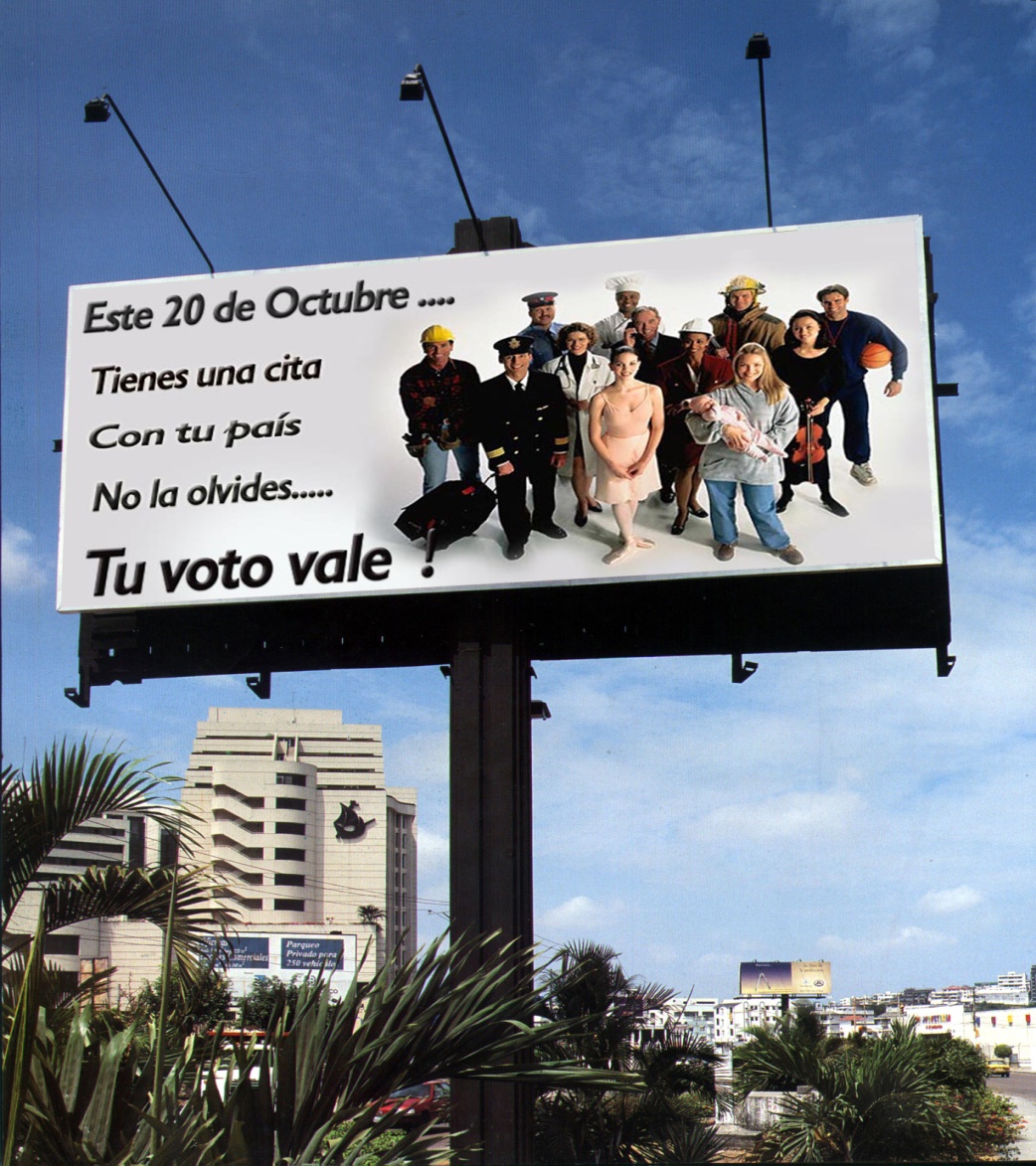 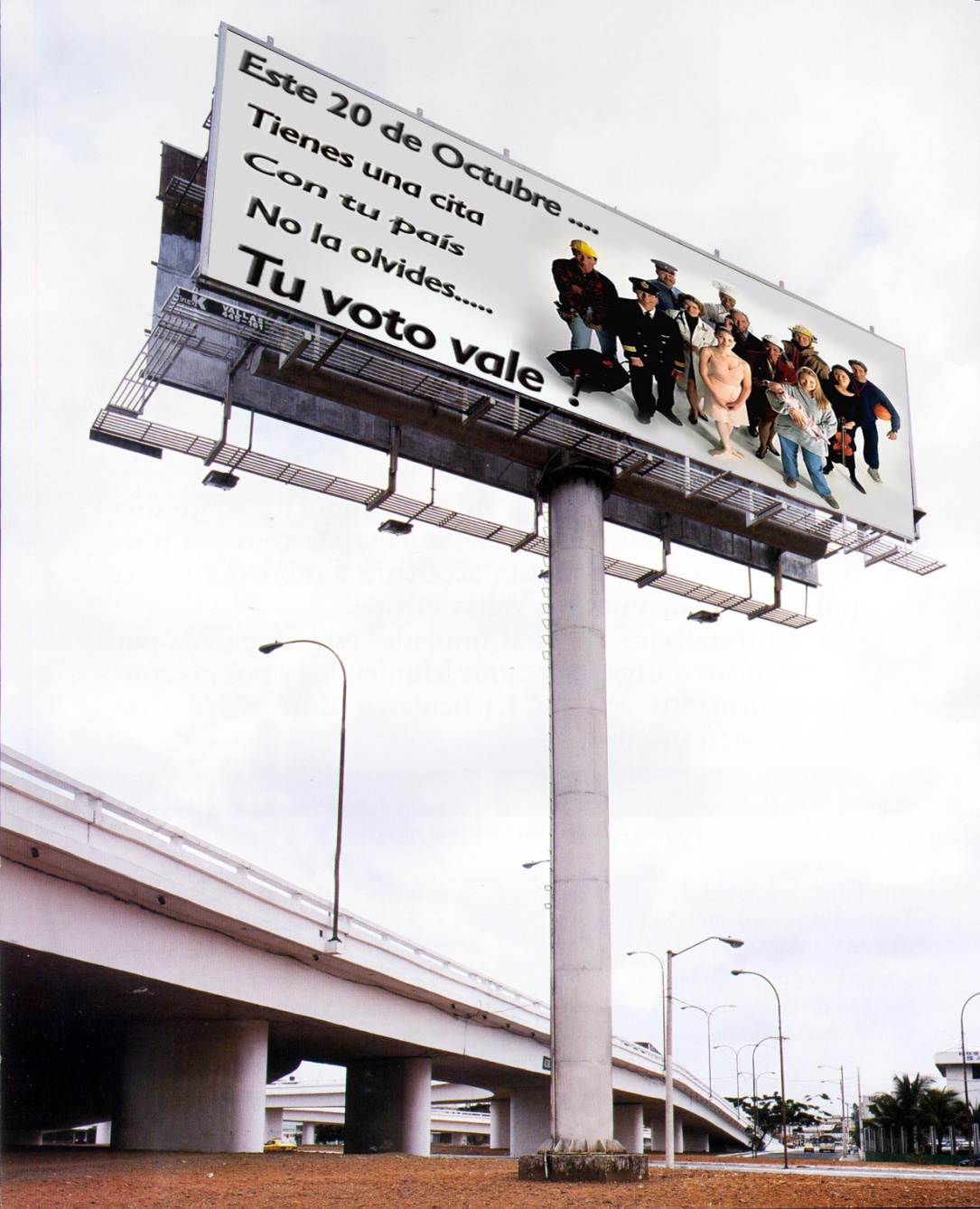 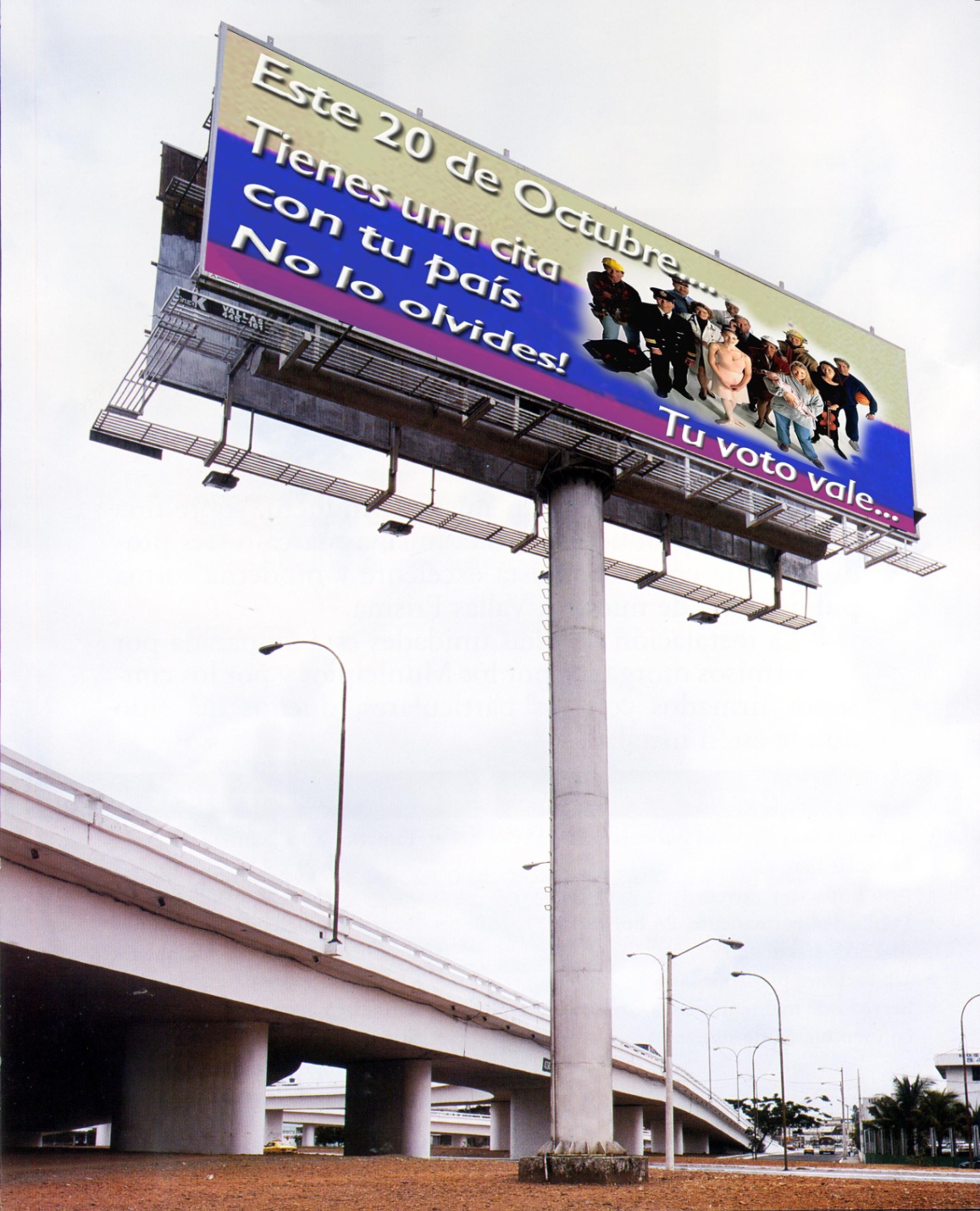 Programa de Educación
Objetivo del Programa:  Fortalecer la democracia enfocándose en la educación de los jóvenes.
Visión:  Que los ciudadanos acepten al sufragio como un derecho más no como un deber.
Misión:  Impartir la materia “Cultura Democrática” en todas las instituciones secundarias.
ESTRATEGIA A LARGO PLAZO
Estructura del Programa de Educación
Democracia
Sufragio
Sistema de Elecciones
Funciones de los Gobernantes
Actividades Extracurriculares:  Congreso Intercolegial:  “Salvemos la Democracia”.
Evaluación Social
Ausentismo
Cultura Democrática
Cultura Cívica
Evaluación Económica
ConclusionesFactores Influyentes del Ausentismo Electoral
Factores Conductuales
Indiferencia
Desconfianza
Descontento
Factores Sociales
Población
Analfabetismo
Migración
Indigenismo
Conclusiones
Regiones de mayor tendencia al Ausentismo Electoral:
Costa
Austro
Conclusiones
Irregularidades en el proceso electoral
Voto obligatorio
Conclusiones
El Ecuador necesita fortalecer la cultura cívica, la cultura democrática, y así modificar las condiciones de vida de nuestro país, incrementar sus niveles de oportunidad y disfrutar de la salud, la educación, la seguridad social, la
	comunicación, el desarrollo cultural 
	y el bienestar colectivo y lograr una
 	conciencia cívica, política y ética.
Recomendaciones
Aplicar Programa de Comunicación
Perfil de candidato
Voto obligatorio
El voto: un derecho más que un deber
Proceso transparente:  
	Reestructurar organismos como el Registro Civil.